A very preliminary set of outputs from the Introduction to Population Health course
Ilan Chamovitz, D.Sc
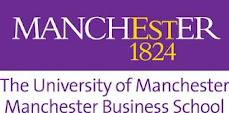 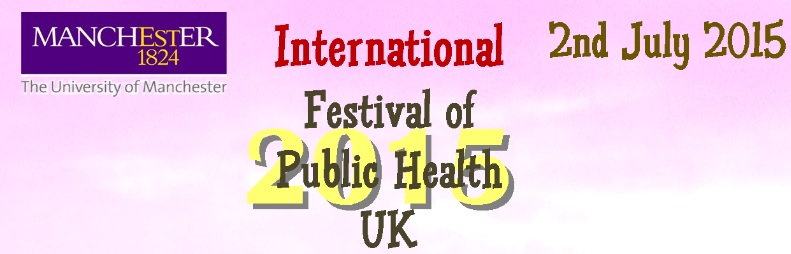 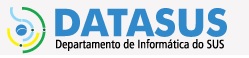 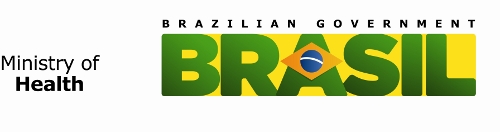 Context: Services: mostly Health and Education.

Research:  Information and Knowledge Management in Educational Collaborative Activities 

Manchester Business School &  Health Ministry, Brazil

Aims:  Approaches that can be applied in course  BR & UK

Information and Knowledge Management, Distance Learning, 
Analytics
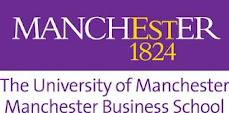 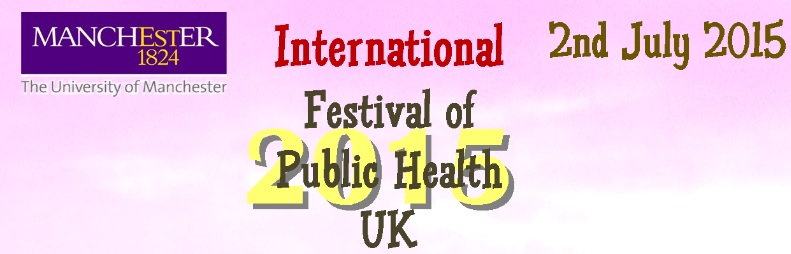 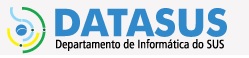 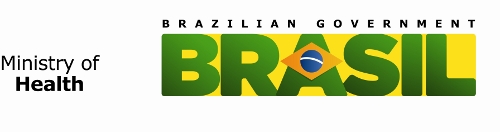 Challenges?
Access to Information – Information Management – Knowledge Management
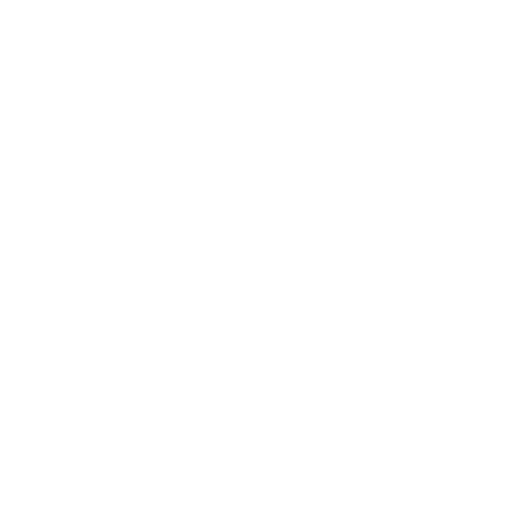 Intangibles – Vaccination, Education
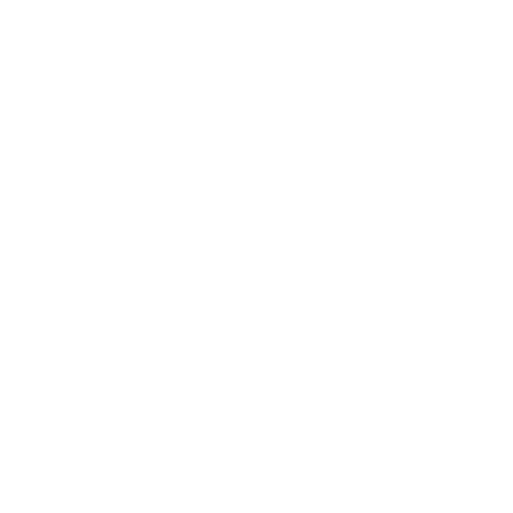 An Introduction to Population Health is a MOOC Massive Open Online Course, offered by The University of Manchester (via Coursera)
Solution
Distance Learning Courses
Participants
Survey question 6: What country are you from?
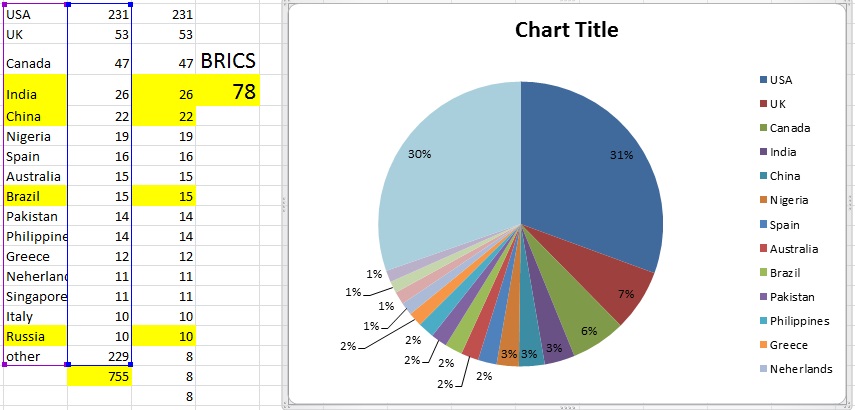 Interesting themes
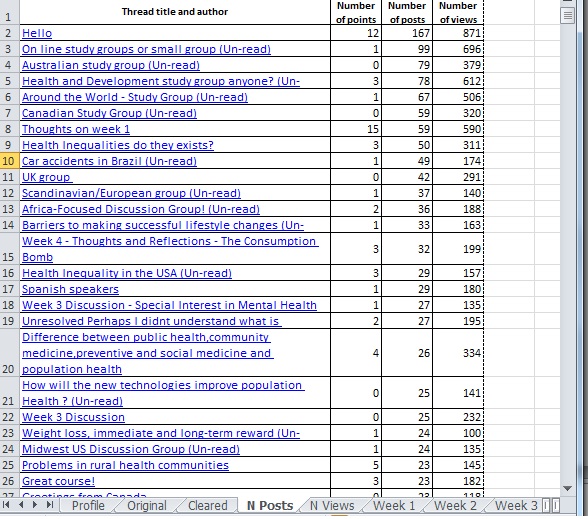 Health inequalities
Car accidents in Brazil
Difference between public health community,  medicine preventive and social medicine and population health
How new technologies improve Population Health
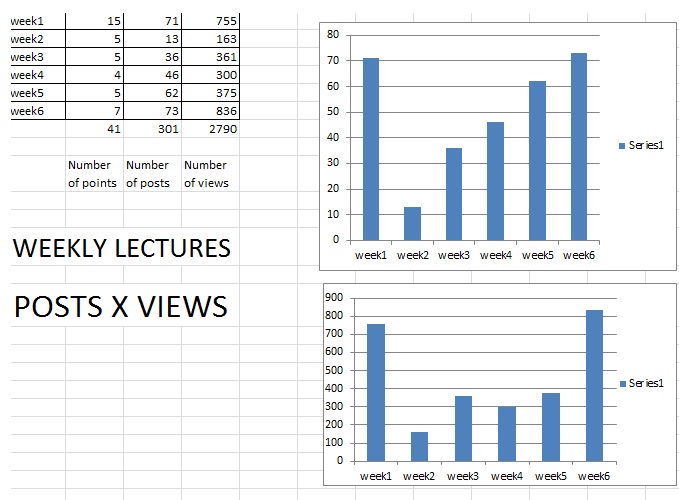 Weekly Posts 
Vs  Views
Results
Ilan Chamovitz
This preliminary analysis
 
Health inequalities; 
Public health and other concepts.
US had more participants, followed by UK and Canada.
Together, BRICS were ranked in second.
ILAN@API.ADM.BR
first and last weeks - most active 

posting or just viewing messages 
.
Ilan Chamovitz
Final Message
ILAN@API.ADM.BR
Simplify and get  opportunities!